المحاضرة الثانية /إحصاء رياضي
تصنيف وتبويب البيانات :-
لا يمكن للباحث أن يستنتج شيئا من البيانات بصورتها الأولية، خاصة عندما تكون كبيرة, لهذا لابد وان تمر هذه البيانات بمراحل لغرض تلخيصها وتوضيحها بغية التعرف على ما تحويه من أغراض.
مراحل تصنيف وتبويب البيانات :-
هناك العديد من المراحل التي تمر بها عملية التصنيف والتبويب للبيانات التي يحصل عليها البحث ومنها :-
جمع البيانات :- بعد عملية جمع البيانات ، يتم مراجعتها حيث تقبل البيانات الصحيحة فقط ، وتستبعد الناقصة والمضللة .
تصنيف البيانات :- بعد عملية الجمع والمراجعة للبيانات يتم فرزها على أساس اشتراكها في صفات أو خصائص معينة مثل (المهنة ، الجنس ، العمر ، الوزن ،.......الخ).
الجداول :- بعد الإجراءات أعلاه تفرغ البيانات في جداول وبترتيب معين والترتيب التي توضع به البيانات المفروزة يسمى بالجداول . والجداول متعددة الأنواع بتعدد حالات الاستخدام ،ولكن جميعها تهدف إلى إبراز البيانات وتوضيحها في أضيق واصغر حجم .
أنواع تبويب البيانات :- هناك عدة أنواع لتبويب البيانات هي :-
التبويب الزمني :- ويقصد به فرز البيانات إلى مجموعات ، كل منها تعود إلى حدة زمنية معينة (اليوم،الشهر، السنة).
مثال : مقدار الرقم القياسي المحقق سنويا في القفز العالي بالقطر ألعراقي
أنواع تبويب البيانات :-
التبويب الجغرافي :- وفيه تقسم البيانات إلى مجموعات كل منها خاص بوحدة جغرافية معينة.
مثال : إعداد الطلبة المقبولين في كليات التربية الرياضية في القطر العراقي عام
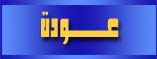 أنواع تبويب البيانات :-
التبويب الكمي :- تقسيم البيانات إلى مجموعات تضم كل منها مدى محدودا من قيم الظاهرة(قيمة رقمية).
مثال : قياس أطوال لاعبي القفز العالي في القطر العراقي.
أنواع تبويب البيانات :-
التبويب النوعي(الوصفي):- وفيه تقسم البيانات إلى مجموعات مشتركة بمفردات ذات صفة خاصة ، ولها أهمية في موضوع البحث مثال :-
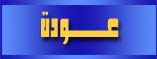 وسائل عرض البيانات :-هناك العديد من طرق العرض ولكن أهمها أربعة طرق وهي:-
وضع الأرقام أو الأعداد بصيغة تقرير.
تفريغ وتقديم البيانات في جدول.
رسم البيانات الإحصائية على هيئة صور أو أشكال هندسية.
تمثيل وتلخيص البيانات بمؤشرات ومقاييس إحصائية منها (مقاييس النزعة المركزية،التشتت).
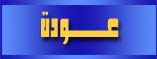 الجداول :-
شروط تنظيم الجداول :-
يتم تحديد الجدول بعدة خطوط منها الرئيسية والثانوية أو عمودية أو أفقية.
لمعرفة نوع المعلومة المدرجة في الجدول لابد من توضيح مؤشرات البيانات داخل الأعمدة أو الأشرطة.
لابد أن يكون هناك عنوان للجدول يدرج في اعلي أو أسفل الجدول يسبقه رقم الجدول ألا انه جرت العادة أن يكون في أعلى الجدول للتعرف عن قيم الإشكال والرسوم .
يجب كتابة الوحدات التي تمثلها البيانات مثل (السرعة بالوقت ، الوزن بالكغم ، الطول بالسنتمترات) .
ضرورة كتابة المجموع داخل الجدول ويكون موقعه في السطر الأخير(الأسفل من جهة اليمين، وأخر العمود الأعلى  من جهة اليسار) على أن يكون هناك تساوي في المجوع العمودي والمجموع الأفقي.
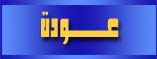 أنواع الجداول :-
جداول عادية .. 1. بسيطه 2. مركبة
.جداول تكرارية ..1. بالدرجات  2. بالفئات
A-1الجداول البسيطة:-  الذي تظهر بيانات من متغير إحصائي واحد في ظاهره معينة.
مثال / (جدول عدد  لاعبين كرة القدم في اندية محافظة البصرة)
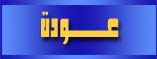 أنواع الجداول :-
A-2الجداول المركبة :- الذي تظهر بيانات أكثر من متغير إحصائية واحده في ظاهره معينة.
مثال :-
أنواع الجداول :-
B-1الجداول التكرارية بالدرجات (وصفية أو رقمية )
مثال  : تمثل البيانات التالية تقديرات 25 طالبًا فى درس ألإحصاء المطلوب : وضع هذه التقديرات فى جدول تكرارى .
أنواع الجداول :-
خطوات تكوين الجدول التكرارى المطلوب: 
يتم رسم جدول تكرارى مكون من 2 أعمدة .
 ترتب التقديرات (أو الدرجات) ترتيبًا تصاعديًا فى العمود الأول للجدول.
 يتم حساب عدد مرات تكرار كل تقدير 
 توضع عدد مرات كل تقدير فى العمود الأخير ويسمى هذا العمود بالتكرارات ويرمز للتكرار (ك).
والجدول التالى يوضح كيفية تنظيم التقديرات السابقة فى جدول تكرارى للدرجات
الجدول التالي يوضح كيفية تنظم التقديرات السابقة في جدول تكراري للدرجات
وهكذا نحصل على ما يسمى بالجدول التكرارى البسيط بالدرجات (وصفية) ، وسمى بسيطًا لأن البيانات موزعة حسب صفة واحدة هى التقديرات .أما الجدول التكرارى البسيط بالدرجات (رقمية) فهو كما في المثال ألتالي :-   
مثال  : تمثل الدرجات التالية درجات 30 طالبا فى امتحان مادة دراسية ، والمطلوب منك تنظيم هذه الدرجات فى جدول تكرارى للدرجات.
الحل :
يتم أولا ترتيب الدرجات ترتيبا تصاعديا بحيث يكون أول رقم فى الترتيب هو أقل رقم فى الدرجات المعطاة ، وآخر أرقام الجدول هو أكبر درجة معطاة وذلك فى العمود الأول الذى يمثل الدرجات س ، أما العمود الثانى فيوضع به العلامات التكرارية بالطريقة السابق شرحها ، والعمود الأخير يوضع به التكرارات ك .
ترمز للمجموع ويطلق عليها (سكما) 	,هي نفس الرمز (مـجـ)
ألإحصاء الرياضي
نهاية المحاضرة الثانية